Евгений Андреевич ПЕРМЯК(Виссов Евгений Андреевич)  (1902 - 1982)
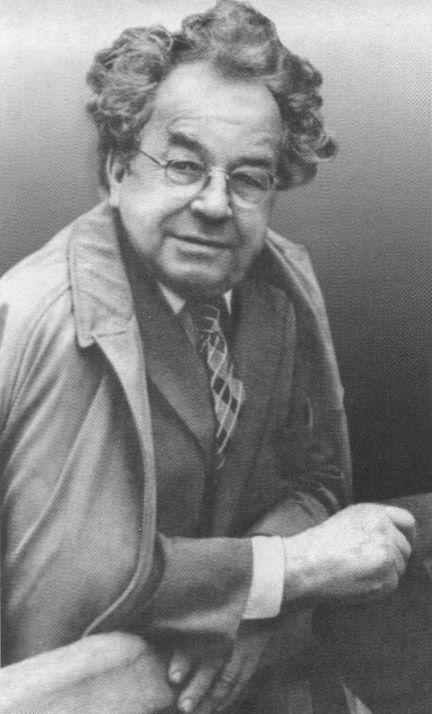 Марченко Е.В.,
МБОУ СОШ №3 
г. Красный Сулин, Ростовская обл.
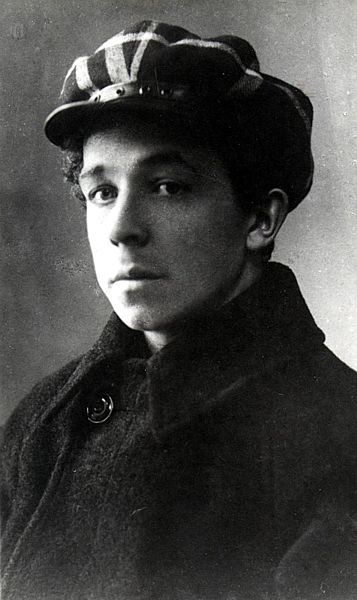 Писатель родился 31 октября 1902 года в Перми, но в первые же дни после  рождения вместе с матерью был привезён в Воткинск.
Отец Е.Пермяка, почтовый служащий, скончался от чахотки, когда сыну было три года. Нелегко было матери воспитывать сына. В детстве и юности Е.Пермяк с матерью часто ездил по родным городам и посёлкам Урала и близко познакомился с жизнью мастеровых людей.
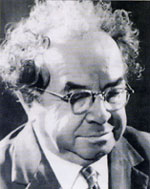 Е. Пермяк учился в церковно-приходской школе, прогимназии и гимназии, закончил педагогический факультет Пермского университета.
		 Почти все книги писателя - о людях-тружениках, мастерах своего дела, об их таланте, творческом поиске, духовном богатстве.
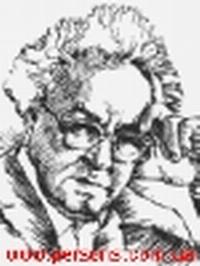 Умер Евгений Андреевич Пермяк 17 августа 1982 года.
На Урале Е. Пермяк прожил около сорока лет (в Перми, Воткинске, Свердловске), здесь написал популярную детскую книгу «Кем быть» (1946). Переехав в Москву, написал другие известные книги для детей:
   «Азбука нашей жизни», 
  «Высокие ступени», 
  «Дедушкина копилка», 
   «Детство Маврика», 
   «Мой край», 
   «Наше государство», 
   «Памятные узелки», 
   «Сказка о сером волке», 
  «Сольвинские мемории».
  Умер Евгений Андреевич Пермяк 17 августа 1982 года.